DOA BELAJAR
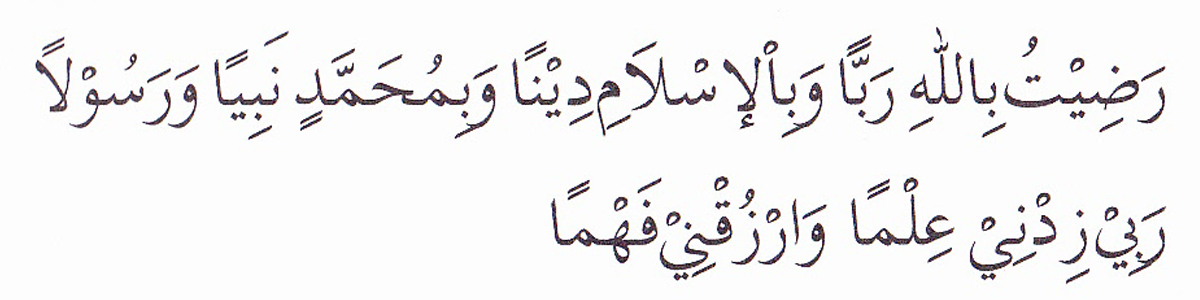 PEMBUKA BELAJAR
“Kami ridho Allah SWT sebagai Tuhanku, Islam sebagai agamaku, dan Nabi Muhammad sebagai Nabi dan Rasul, Ya Allah, tambahkanlah kepadaku ilmu dan berikanlah aku kefahaman”
ELASTISITAS PERMINTAAN DAN PENAWARAN
Dian Retnaningdiyah;SE.,Msi
Disampaikan pada Kuliah MK Ekonomi Penggantar Semester 1
Konsep Elastisitas 1. Elastisitas merupakan suatu ukuran derajat kepekaan (response) suatu variabel terhadap perubahan      variabel lainnya. 2. Semakin tinggi elastisitas, semakin besar derajat kepekaan variabel tersebut. 3. Elastisitas diukur dari Persentase (%) perubahan suatu variabel akibat perubahan 1% variabel lainnya.
Konsep ElastisitasDalam Teori Permintaan dan Penawaran1.  Apa yang akan terjadi pada permintaan atau penawaran suatu barang jika harga barang tersebut turun atau naik sebesar satu persen? a. Jawabannya sangat tergantung kepada derajat kepekaan masing-masing Konsumen dan Produsen dalam                    merespon perubahan harga tersebut.b. Derajad kepekaan Konsumen dan Produsen terhadap perubahan harga berbeda antara satu barang dengan barang yang lainnya.  2. Derajat kepekaan konsumen thdp perubahan fakto-faktor yang mempengaruhinya disebut elastisitas permintaan.3. Derajat kepekaan produsen thdp perubahan faktorfaktor yang mempengaruhinya disebut elastisitas penawaran.
Slope (kemiringan) Kurva Permintaan dan Penawaran1 . Slope (kemiringan) suatu kurva ditentukan oleh sudut yang dibentuk oleh kurva tersebut dengan sumbu horizontal. 2 . Semakin besar sudut yang terbentuk berarti semakin besar slope dari kurva tersebut. 3 . Slope kurva permintaan atau kurva penawaran menunjukkan seberapa besar derajat kepekaan permintaan atau penawaran terhadap perubahan harga barang.4 . Slope kurva yang semakin besar menunjukkan semakin tidak elastis (inelastis) permintaan atau penawaran.5 . Sebaliknya, slope kurva yang semakin kecil menunjukkan permintaan atau penawaran semakin elastis terhadap perubahan harga barang. 6 . Semakin inelastis permintaan atau penawaran, semakin tidak respon permintaan atau penawaran terhadap perubahan harga. Artinya perubahan harga tidak banyak 4 mempengaruhi permintaan atau penawaran.
FAKTOR PENENTU ELASTISITAS PERMINTAAN Berikut ini adalah faktor-faktor yang mempengaruhi elastisitas permintaan . sehingga besar kecilnya suatu elastisitas permintaan di tentukan oleh faktor tersebut.1. Ketertersediaan akan barang dan jasa : Jika barang atau jasa tersedia dalam jumblah tertentu makan permintan akan kebutuhan konsumen mempengaruhi jumblah barang dan jasa.2. Bersanya pendapatan yang di miliki : Hal ini berpengaruh terhadap besar kecilnya pendapaan konsumen. Jika pendapatan tersebut tinggi maka akan mempengaruhi kebutuhan terhadap barang dan jasa.3. Tingginya minat konsumen :  Ketika barang atau jasa banyak di butukan oleh konsumen maka akan mempengaruhi      banyaknya kebutuhan. 4. Permintaan terhadap suatu kebutuhan khusus : Jika permintaan barang khusus tersebut menjadi prioritas utama bagi konsumen maka jika harganya turun maka permintaanya akan menjadi tinggi5. Jangka waktu akan kebutuhan suatu barang dan jasa Suatu barang atau jaa memilii jangka waktu yang terbatas pada pemakaina atau pengunaanya, maka jika telah habis . 6. Kebutuhan akan barang yang berkualitas tinggi : Jika konsumen menginginkan kebutuhan sesuai standart yang mereka inginkan misalnya kebutuhan akan barang mewah yang terbatas akan mempengaruhi permintaan tersebut.
Kurva Elastisitas Permintaan :a. Elastisitas permintaan dikatakan menjadi besar apa bila       1. Banyaknya kualitas barang substitusi yang baik       2. Tingginya suatu harga yang relative       3. Banyaknya konsumen yang menggunaakan barang lainb. Elastisitas permintaan dikatakan menjadi kecil apa bila       1. Suatu barang di kombinasikan dengan barang lain       2. Banyaknya suatu barang yang sama dengan harga yang relative rendah       3. Suatu barang subtitusi yang tidak baik tetapi barang tersebut sangat dibutuhkan
Faktor Penentu Haga Permintaan :1. Ketersediaan jumlah barang pengganti atau cadangan2. Jumlah konsumen atau tinggi rendahnya kebutuhan akan suatu barang3. Jenis barang yang dibutuhkan oleh konsumen4. Jangka waktu terhadap persediaan suatu barang yang di pengaruhi oleh perubahan harga atau waktu         pemakaian barang tersebut5.  Kemampuan konsumen untuk mengimpor barang
Jenis-jenis elastisitas harga :1. Elastsitas uniter,yaitu sebuah permintaan dapat dikatakan elastis jika elastinya E = 1. Apabila harga suatu barang berubah maka presentase perubahan permintaan berbanding lurus presentase perubahan harga 2. ElastisSebuah permintaan dikatakan sempurna apabila elastisnya melebihi persentase terhadap perubahan suatu harga barang.3. Elastis SempurnaElastis dikatankan sempurna apabila permintaannya tak terhinga. Jika terjadi perubahan suatu harga barang maka tidak ada permintaan kepada produsen barang. Permintaan hanya pada barang tertentu saja.4. In-elastisitasJika elastisitas yang didapat atau maka jumlah persentase pada permintaan lebih kecil dari harga barang5. In-elastisitas sempurnaPada In elastisitas sempurna jika harga mengalami suatu perubahan naik atau turun maka permintaan sama dengan nol atau jumlah pada permintaan sama.
b. ELASTISITAS SILANG Elastisitas permintaan silang atu juga di sebut (Own Elasticity Of Demand) Yaitu elastisitas permintaan yang hanya berhungan dengan satu jenis barang saja. Perubahan harga salah satu barang memiliki pengaruh pada jumblah barang yang di minta oleh konsumen. Ada dua macam perhitungan elastisitas permintaan silang.Ada 3 macam respon perubahan suatu barang ke barang lain :a. Elastisitas silang (+)   Yaitu sebuah peningkatan harga suatu barang yang menyebabkan peningkatan jumblah permintaan barang lain.b. Elastisitas silang (-)   Peningkatan harga suatu barang yang mengakibatkan turunya suatu permintaan barang yang lainyac. Elastisitas silang (0)   Kenaikan harga suatu barang tidak mempenmgaruhi suatu permintaan terhadap barang lain.
c. Elastisitas PendapatanPengertian dari Elastisitas Pendapatan (Income Elastisity) Adalah sebuah elastisitas yang menyatakan jumblah pengeluaran yang di minta karena perubahan pendaatan pada konsumen. Pendapatan konsumen sendiri adalah pendapatan perkapita konsumen di suatu daerah atau wilayah tertentu. Faktor yang mempengaruhi :1.  Elatisitas pendapatan positf, yaitu apabila terjadi sebuah peningkatan permintaan berbanding lurus dengan pendapan konsumen,2. pendapan nol, yaitu apabila pendapatan konsumen tidak mempengaruhi perubahan pada permintaan suatu barang3.  Elastisitas pendapatan negative, yaitu apabila permintaan harga barang kebutuhan menurun akibat peningkatan pendapatan konsumen
ELASTISITAS PENAWARANElastisitas penawaran adalah istilah dalam dunia ekonomi untuk mendefinisikan pengaruh terhadap besar atau kecilnya level kepekaan perubahan jumlah barang yang ditawarkan terkait adanya perubahan harga dari barang tersebut. Elastisitas penawaran ini lantas dilihat dari yang namanya koefisien elastisitas penawaran, yakni angka atau persentase perbandingan antara perubahan harga barang dengan perubahan jumlah barang yang ditawarkan.       Terjadinya elastisitas penawaran ini sangat bergantung kepada sejumlah faktor, yaitu:         1. Ketersediaan barang          2. produsen yang memproduksi barang tersebut         3. Inovasi teknologi      Apabila bahan-bahan produksi sulit didapatkan, produsen akan mengalami kesulitan untuk menawarkan banyak barang kepada konsumen. Atas dasar itu, maka terjadilah peningkatan harga guna mengimbangi ‘effort’ dalam memproduksi barang tersebut. Apabila produsen yang memproduksi suatu produk ada banyak, hal ini berimbas pada meningkatnya jumlah barang yang ditawarkan, sehingga secara otomatis berpengaruh terhadap harga dari barang tersebut. Sementara kaitan antara perkembangan teknologi dengan elastisitas penawaran ini didasari pada efisiensi produksi barang akibat penggunaan alat-alat produksi tersebut
Jenis jenis elastisitas penawaran1. Elastis sempurna  2. Tidak elastis sempurna3. Elastis uniter4. Tidak elastis5. Elastis      Faktor faktor yang mempengaruhi elastisitas penawaran   Ada dua faktor yang dianggap sebagai faktor yang sangat penting dalam menentukan elastisitas penawaran yaitu:1. Sifat dari perubahan biaya produksi2. Jangka waktu dimana penawaran tersebut dianalis
KURVA• elastisitas sepanjang kurva permintaan garis lurusDalam satu kurva permintaan yang berbentuk garis lurus, koefisien elastisitasnya adalah berbeda beda diberbagai tingkat harga. Untuk melihat buktinya perhatikanlah contoh yang dikemukakan dalam tabel VI.3 dan selanjutnya digambarkan dalam gambar IV.4 dalam tabel VI.3 dikemukakan daftar permintaan terhadap buah manggis didalam suatu pasar. Selanjutnya berdasarkan kepada angka angka dalam tabel VI.3 dalam gambar IV.4 dilukiskan kurva permintaan terhadap manggis dipasar tersebut. Dalam tabel VI.3 juga dihitung koefisien elastisitas permintaan untuk empat perubahan harga berikut :• Apabila harga berubah dari Rp. 1000 menjadi Rp 800 (keadaan I)• Apabila harga berubah dari Rp 800 menjadi Rp 600 (keadaan II)• Apabila harga berubah dari Rp 600 menjadi Rp 400 (keadaan III)Dalam perhitungan tersebut menggunakan rumus yang telah disempurnakan yaitu rumus titik tengah. Hasil perhitungan menunjukkkan bahwa untuk setiap keadaan diatas nilai koefisien elastisitas permintaan adalah berbeda, yaitu nilai 3 (keadaan I), 1, 4 (keadaan II), 5/7 (keadaan III) dan 1/3 (keadaan IV).
Tabel elastisitas permintaan :                                           Kurva permintaan dan koefisien elastisitas permintaan manggis :
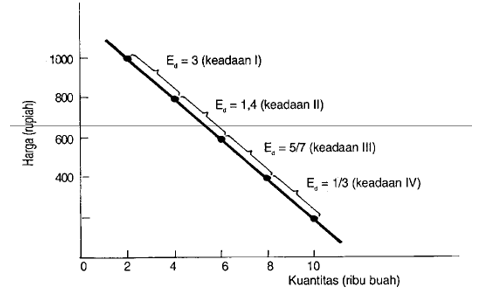 •  Tingkat elastisitas permintaan     Nilai koefisien elastisitas berkisar di antara 0 dan tak terhingga. elastisitas adalah 0 apabila perubahan harga tidak akan mengubah jumlah yang diminta, itu yang diminta tetap saja jumlahnya walaupun harga mengalami kenaikan atau menurun titik kurva permintaan koefisien elastisitasnya bernilai nol bentuknya adalah sejajar dengan sumbu tegak. Jadi bentuknya adalah kurva permintaan yang dinamakan tidak elastis sempurna. Koefisien elastisitas permiyang ntaan bernilai tidak terhingga apabila pada suatu harga tertentu pasar sanggup membeli semua barang yang ada di pasar. Berapapun banyaknya barang yang ditawarkan oleh para penjual pada harga tersebut, semuanya akan dapat terjual. kurva permintaan yang koefisien elastisitasnya adalah tidak terhingga berbentuk sejajar dengan sumber datar dan sifat permintaan itu dikenal sebagai elastis sempurna. Gambar (ii) mengemukakan satu contoh kurva permintaan yang bersifat elastis sempurna. satu lagi kurva permintaan yang berbentuk istimewa adalah seperti yang ditunjukkan dalam gambar di bawa ini. Kurva itu mempunyai koefisien
Gambar : Jenis jenis elastisitas permintaan
elastisitas permintaan sebesar 1 dan lazim disebut sebagai kurva permintaan yang elastisitasnya bersifat elastis uniter.     Pada umumnya sifat permintaan terhadap kebanyakan barang adalah seperti yang ditunjukkan dalam gambar dinatas . permintaan yang terdapat dalam gambar di atas adalah permintaan yang bersifat tidak elastis. kita mengatakan suatu permintaan adalah bersifat tidak elastis apabila koefisien elastisitas permintaan tersebut adalah di antara 0 dan 1 titik koefisien permintaan mempunyai nilai yang demikian apabila presentasi perubahan harga adalah lebih besar daripada presentasi perubahan jumlah yang diminta. kurva permintaan yang terdapat dalam gambar di atas adalah bersifat elastis yaitu kurva itu menggambarkan bahwa apabila harga berubah maka permintaan akan mengalami perubahan dengan presentasi yang melebihi persentase perubahan harga. Nilai koefisien elastisitas dari permintaan yang bersifat elastis adalah lebih dari satu.
• Tingkat elastis kurva penawaran      Elastisitas penawaran mempunyai sifat-sifat yang bersamaan dengan elastisitas permintaan yaitu terdapat 5 tingkat elastisitas: elastis sempurna elastis elastisitas uniter, tidak elastis dan tidak elastis sempurn.
SISTEM HARGA DAN PASAR• Sistem harga    Harga merupakan petunjuk bagi produsen untuk mengalokasikan pendapatannya terhadap berbagai jenis barang atau jasa yang diperlukannya (Soeharno,2009), Untuk menentukan harga biasanya produsen bukan hanya berpatokan pada harga modal ditambah keuntungan, Namun menyelipkan harga service layanan dari produk barang dan jasa, Harga menjadi satuan penting dalam jual beli dan juga sebagai acuan nilai jual barang dan jasa serta dapat menentukan daya beli konsumen dalam pengambilan keputusan serta memudahkan proses jual beli. • Pasar        Pasar merupakan proses yang berjalan atas dasar gaya (kekuatan) tarik menarik antara konsumen-konsumen (demand) dan produsen (supply) yang bertemu dipasar (Boediono,1982). Pasar berdiri atas prinsip persaingan bebas yang memungkinkan terjadinya kebebasan yang tidak terbatas oleh pelaku pasar terutama produsen
PENUTUP BELAJAR
بِسْمِ اللَّهِ الرَّحْمَنِ الرَّحِيمِ

اَللَّهُمَّ أَرِنَا الْحَقَّ حَقًّا وَارْزُقْنَا اتِّـبَاعَه ُ وَأَرِنَا الْبَاطِلَ بَاطِلاً وَارْزُقْنَا اجْتِنَابَهُ


Ya Allah Tunjukkanlah kepada kami kebenaran sehinggga kami dapat mengikutinya, 
Dan tunjukkanlah kepada kami keburukan sehingga kami dapat menjauhinya.